Правила дорожного движения. 5 класс  8.04.2019 г.
Тема: Правила перехода на автобусных остановках.
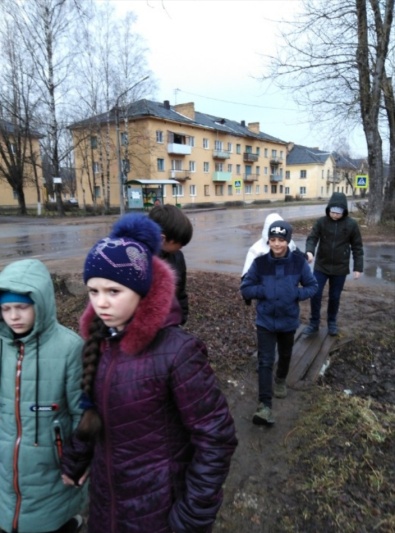 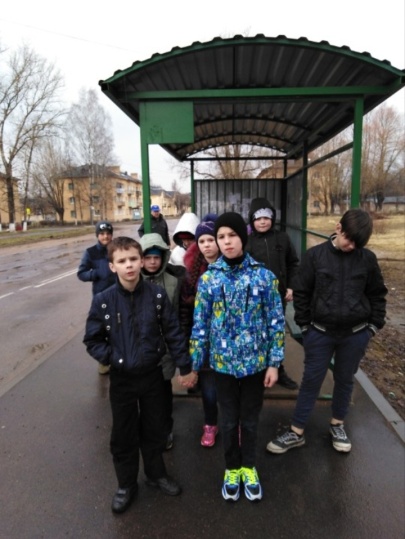 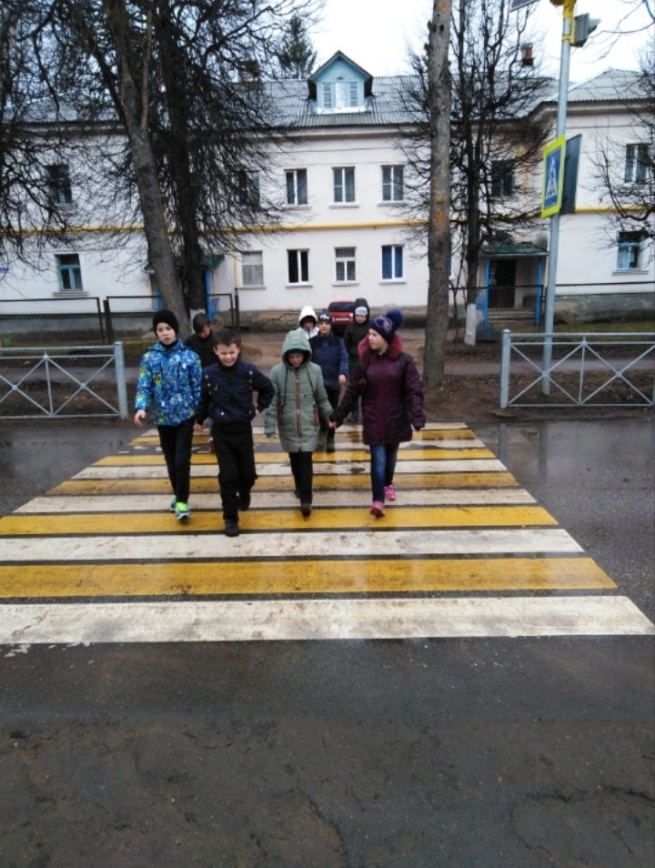 Организовала и провела – Рябкова Р.А.
Экскурсия в школьный медпункт. 7 класс. 8.04.2019 г.
Тема: Обработка ран.
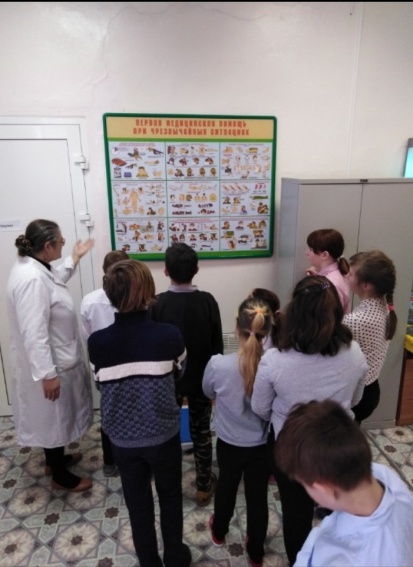 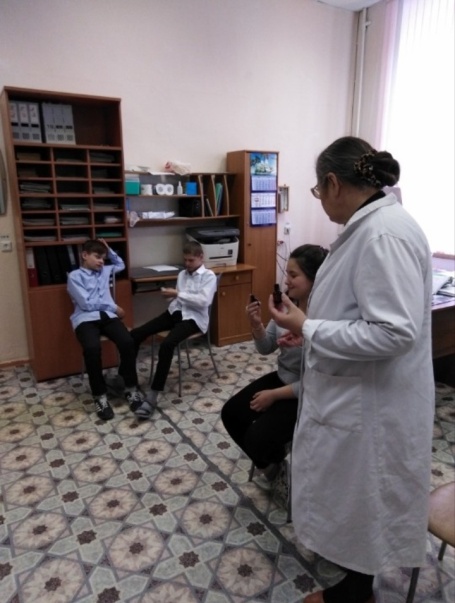 Провела -школьная
медсестра 
Алла Васильевна Иванова
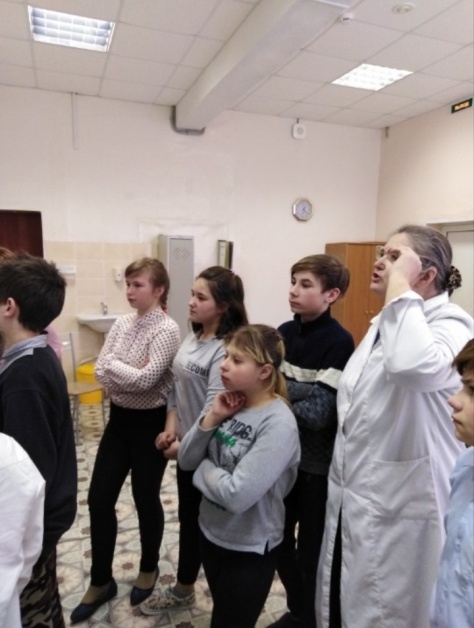 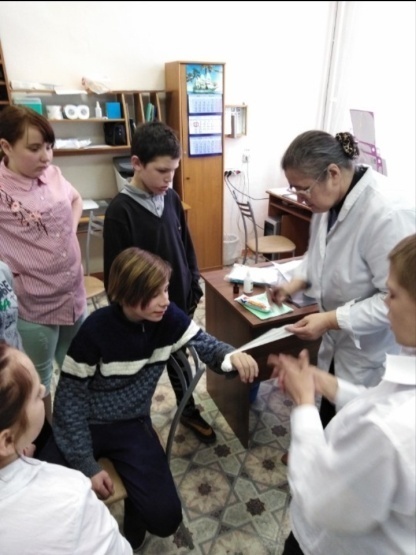 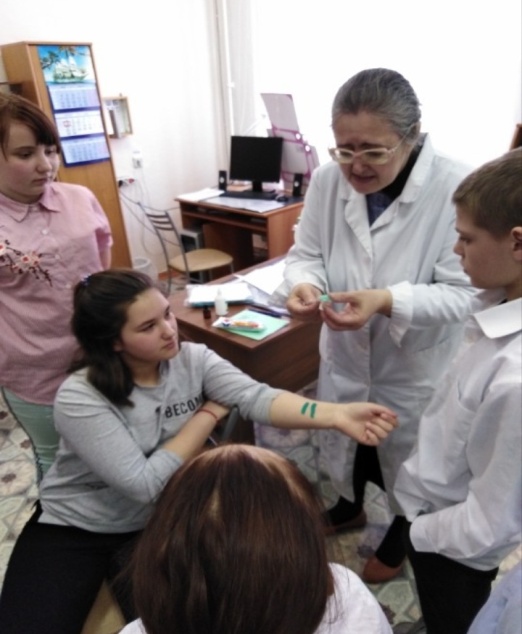 Учимся обрабатывать 
раны
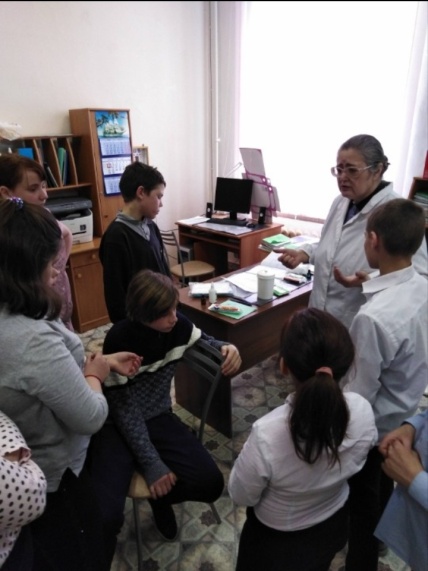 Организовала - Рябкова Р.А.
Экскурсия в сберкассу. 9 класс. 8.4404.2019 г.
Тема:  Учимся пользоваться банкоматом
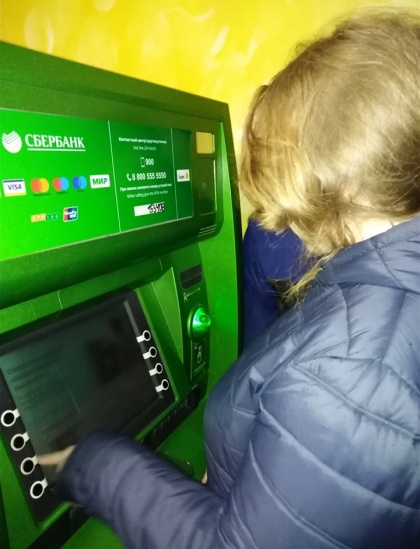 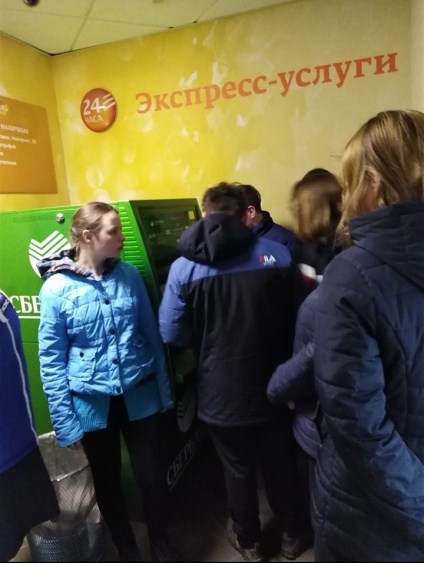 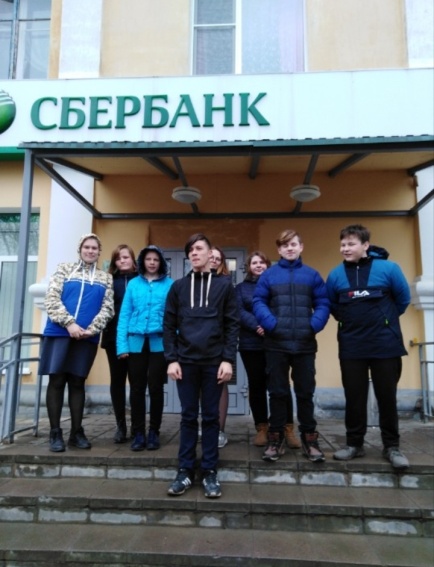 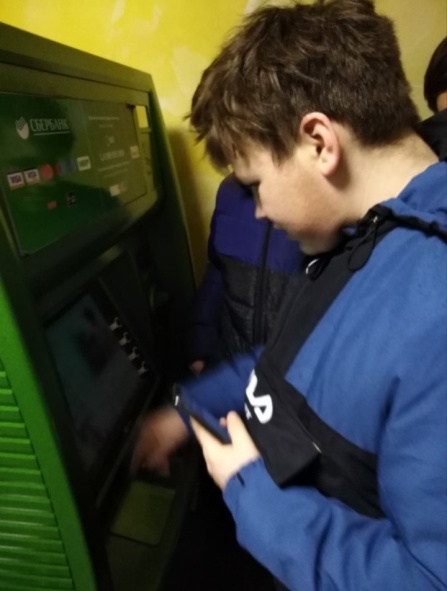 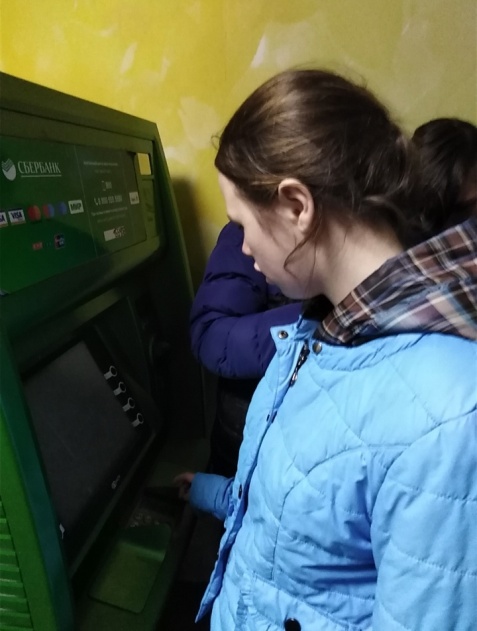 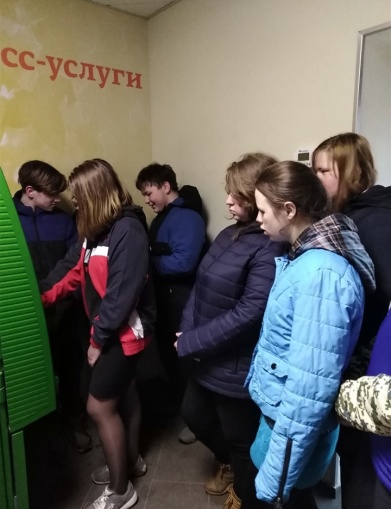 Провела Рябкова Р.А.
Экскурсия в аптеку. 9 класс. 15.04.2019 года
Тема: Знакомство с лекарственными сборами.
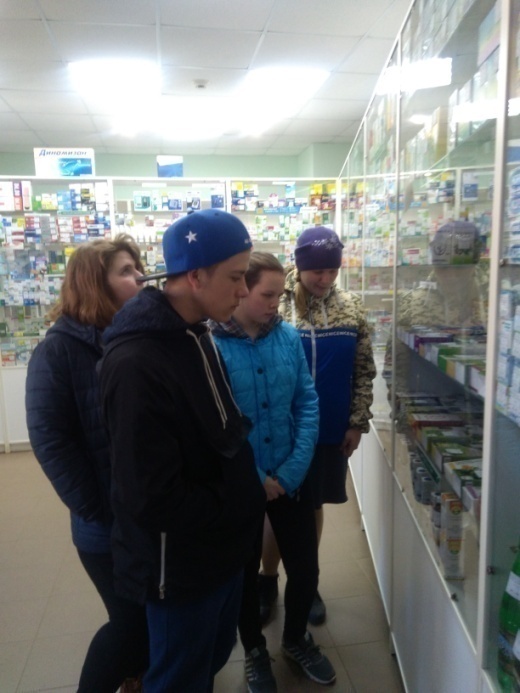 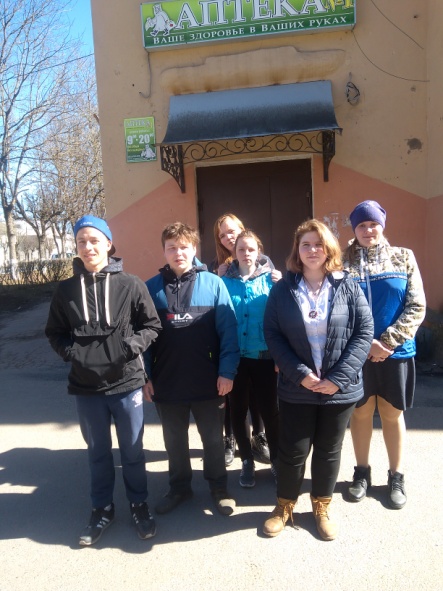 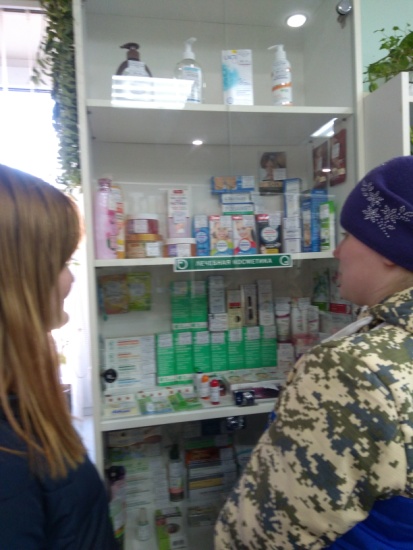 Провела – фармацевт
аптеки Анастасия
Александровна
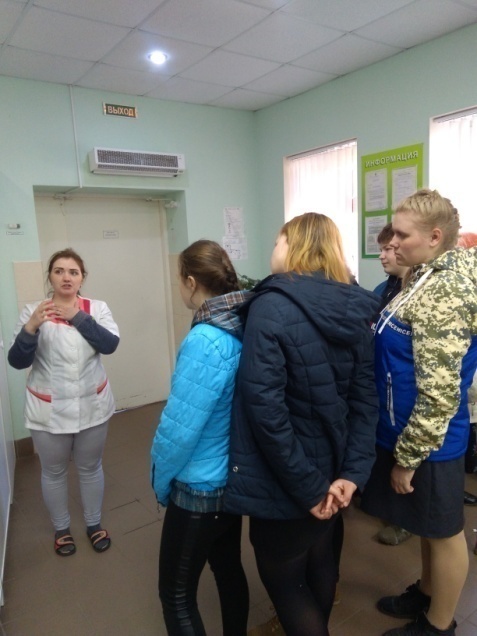 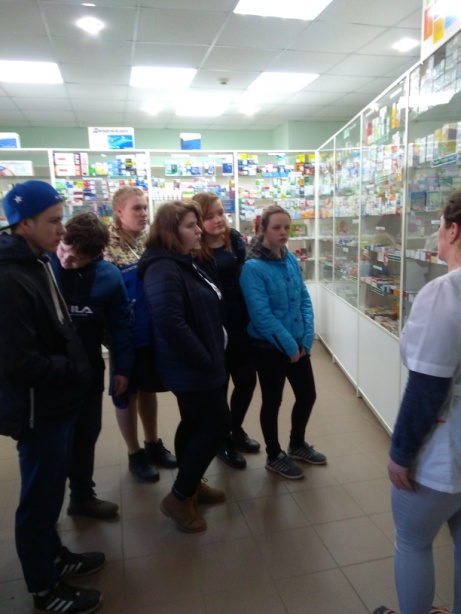 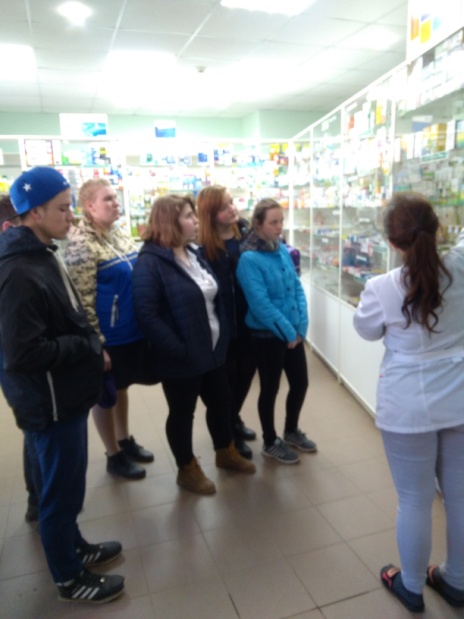 Организовала - Рябкова Р.А.
Экскурсия на швейную фабрику ООО «Закройщик». 8-9 классы. 16.04.2019 г.
Тема:  Знакомство с профессиями на швейном производстве.
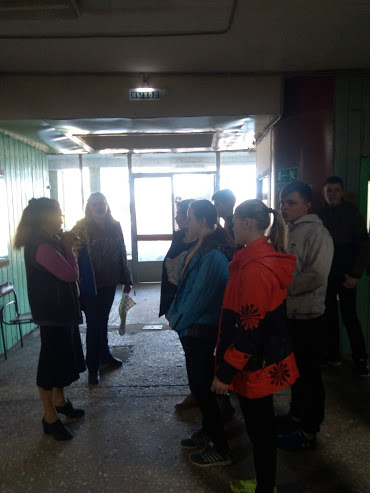 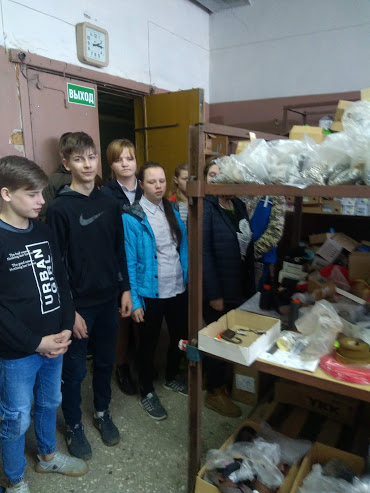 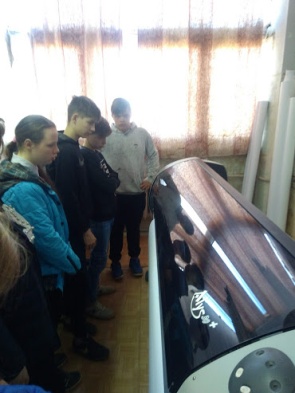 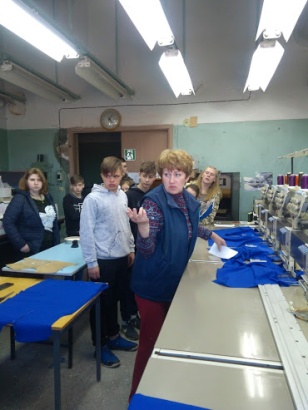 Нас встречает директор швейной фабрики Елена Сергеевна  Мельшикова
Вышивальный цех
Склад фурнитуры
В экспериментальном цехе работают художники -  модельеры, лекалисты, портные. Художник – модельер придумывает фасон изделия и изображает его на компьютере при помощи специальной программы.
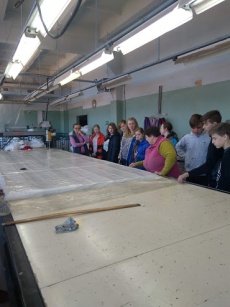 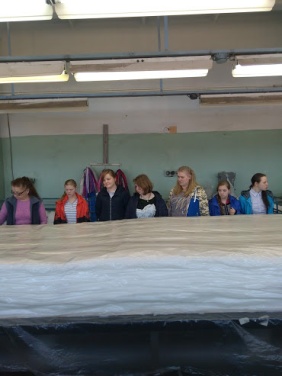 Ватинный 
участок
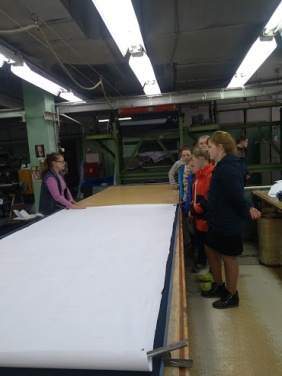 Раскройный цех
Рабочие подготовительного цеха  принимают ткань со склада и готовят её к раскрою
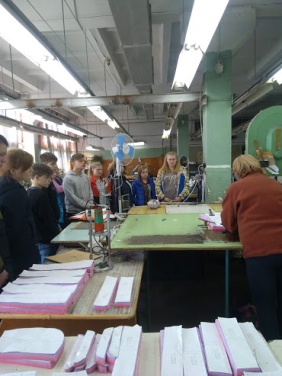 Швейный цех.
 В швейном цехе применяется индивидуальный и массовый пошив изделий.
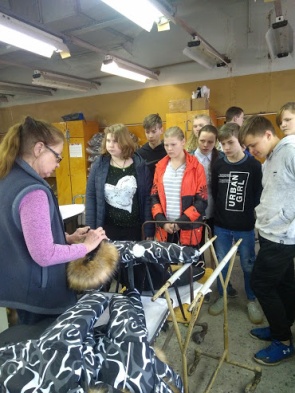 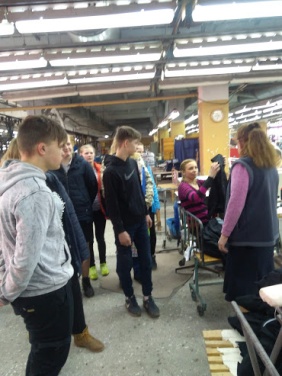 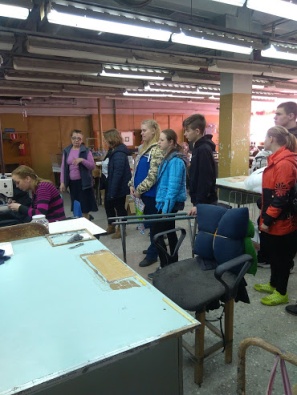 Организовала Рябкова Р.А.